підготовка докторів філософії у ВНЗ
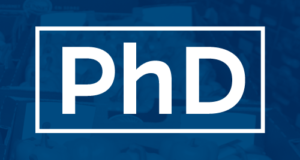 Повноваження ВНЗ у підготовці докторів філософії
Принцип автономії:
Розробка ліцензійних справ;
Вибір навчальних дисциплін ВНЗ для підготовки аспірантів;
Зміни в ліцензійні справи вносяться через Вчену раду університету;
Формування навчальної і наукової складової ВНЗ (згідно ліцензійних справ).
Нормативно-Правова база
Закон України «Про вищу освіту»
Закон України «Про наукову і науково-технічну діяльність»
Порядок підготовки здобувачів вищої освіти ступеня доктора філософії та доктора наук у вищих навчальних закладах (наукових установах), затверджений постановою Кабінету Міністрів України від 23 березня 2016 року № 261
Положення про підготовку науково-педагогічних і наукових кадрів, затверджене Постановою Кабінету Міністрів України від 1 березня 1999 р. № 309
Положення про спеціалізовану вчену раду, затверджене наказом Міністерства освіти і науки, молоді та спорту України від 14.09.2011 № 1059
Порядок присудження наукових ступенів, затверджений постановою Кабінету Міністрів України від 24 липня 2013 р. № 567 (зі змінами)
Наказ МОН України від 12.01.2017 р. № 40 "Про затвердження Вимог до оформлення дисертації"
Наказ МОН України від 14.01.2016 № 13 "Про затвердження Порядку присвоєння вчених звань науковим і науково-педагогічним працівникам" (зі змінами)
Наказ МОН України від 17.10.2012 № 1111 "Про затвердження Порядку формування Переліку наукових фахових видань України"
Наказ МОН України від 17.10.2012 р. №1112 «Про опублікування результатів дисертацій на здобуття наукових ступенів доктора і кандидата наук»
Перелік наукових фахових видань
Електронні фахові видання
Мережа спеціалізованих вчених рад в Україні
Установи, в яких функціонують спеціалізовані вчені ради
Порядок подання оголошень про захист дисертацій
Нормативний строк підготовки
НОРМАТИВНИЙ СТРОК ПІДГОТОВКИ ДОКТОРІВ ФІЛОСОФІЇ – 4 РОКи. 
Освітня складова освітньо-наукової програми має бути в межах 30–60 кредитів ЄКТС, що відповідає строку 0,5 –2 років. 
Нормативний зміст підготовки здобувачів ступеня доктор філософії визначається науково методичним комплексом дисциплін
Решта часу відводиться на наукову складову програми.
Якість програми підготовки PhD:
Змістовність освітньої складової 
Філософія: курс філософії науки та навичок мислення;
 Англійська мова: підготовка до рівня В1 та В2;
 Достатність часу для підготовки дослідження;
 Зв’язок з галуззю.
Зміни, внесені МОН до Порядку присудження наукових ступенів (2016 рік)
проект спрямований на реалізацію положень Закону України «Про вищу  освіту». Здійснено перерозподіл повноважень між суб’єктами розгляду питань присудження  наукових ступенів – спеціалізовані вчені ради присуджують наукові ступені, вищі  навчальні заклади видають відповідні дипломи, Національне агентство із забезпечення якості вищої освіти акредитує спеціалізовані ради та контролює їх  діяльність.
Запроваджено процедуру затвердження рішення спеціалізованої вченої ради вищим навчальним закладом, як юридичною особою.
Запроваджено процедуру скасування рішення спеціалізованої вченої ради про  присудження наукового ступеня Національним агентством із забезпечення якості  вищої освіти за поданням Комітету з питань етики та Апеляційного комітету.
Змінено процедуру позбавлення наукового ступеня через скасування свого рішення  суб’єктом видачі відповідного диплома та визнання диплома недійсним на підставі  рішення Національного агентства.
Запропоновано зменшити кількість публікацій за темою дисертації на здобуття  ступеня доктора наук – до 15, на здобуття ступеня доктора філософії – до трьох.  Для здобувачів ступеня доктора наук зараховуватимуться, зокрема статті,  опубліковані в матеріалах до наукових конференцій, конгресів, симпозіумів, семінарів, проведених в інших державах. Відмінено підготовку автореферату, крім дисертації, поданої на здобуття  наукового ступеня доктора наук у вигляді опублікованої монографії.
Упорядковано у бік зменшення перелік документів, які здобувач наукового ступеня подає до спеціалізованої вченої ради.
Відновлено правову норму щодо захисту докторської дисертації у вигляді  наукової доповіді за сукупністю статей, що існувала в Україні до 1997 року, та  встановлено вимоги до наукової доповіді.
До повноважень комісії ради з попереднього розгляду та офіційних опонентів  віднесено перевірку на відсутність (наявність) академічного плагіату.
Відображено можливість підготовки дисертації в рамках реалізації права на  академічну мобільність та відповідно до угоди про подвійну аспірантуру з  проведенням спільного захисту та видачею двох дипломів доктора філософії  відповідно до законодавства держав – сторін угоди.
Упорядковано процедуру видачі дублікатів.
До проекту включено норми, які відповідно до діючої редакції містяться у  відомчих нормативно-правових актах (розгляд дисертації спеціалізованою вченою радою, опублікування результатів дослідження, оприлюднення на сайті, процедура захисту, тощо).
Порядок захисту
Для доктора наук – постійно діюча рада приймає роботи до захисту за заявою здобувача
Для захисту доктора філософії Вчена рада ВНЗ/НУ, в якому проходила підготовка  формує разову спец. раду або захист проходить в постійно діючій раді (якщо така  існує у ВНЗ/НУ)
За бажанням аспіранта або у відсутності акредитації освітньо-наукової програми, захист  може проходити в іншому ВНЗ/НУ де сформована постійно діюча спец. рада
Здобувач наукового ступеня доктора філософії допускається до захисту лише після успішного  завершення освітньо-наукової програми аспірантури (вимога ЗВО ст. 5, ч. 6)
Захист відбувається не раніше ніж за два місяці, і не пізніше ніж за 6 місяців з дня
подачі дисертації (монографії) до захисту. За цей час:
Текст дисертації (наукової доповіді) оприлюднюється на сайті ВНЗ/НУ
Особовий склад спец. ради (в т.ч. прізвища опонентів) оприлюднюється на сайті ВНЗ
У НАЗЯВО повідомляється про прийняття до захисту дисертації, склад спец. ради, призначення опонентів
Відгуки опонентів оприлюднюються на сайті ВНЗ/НУ
ПРОЦЕДУРА ЗАХИСТУ ДОКТОРА ФІЛОСОФІЇ (PHD)
Зняття з розгляду без  права повторного захисту
НАЯВНІСТЬ ПЛАГІАТУ
1. ПІДГОТОВКА В АСПІРАНТУРІ (регулюється Порядком підготовки аспірантів –
Постанова КМУ№261), в т.ч. написання статей у наукових журналах та дисертації
ВІДСУТНІСТЬ ПЛАГІАТУ
2. ЗАЯВА-КЛОПОТАННЯ ЗДОБУВАЧА ДО ВЧЕНОЇ РАДИ ВНЗ/НУ, В ЯКОМУ
ПРОХОДИЛА ПІДГОТОВКА, ПРОВЕСТИ ЗАХИСТ
7. ПУБЛІЧНИЙ ЗАХИСТ З ІНТЕРНЕТ ТРАНСЛЯЦІЄЮ
Звернення до іншого ВНЗ/  НУ, в якому сформована  постійно діюча спеціалізо-  вана вчена рада. Дозволя-  ється за таких умов:
 За бажанням здобувача
 За відсутності підтримки  наукового керівника
 За відсутності у ВНЗ/НУ,  де відбувалась підготовка,  сертифікату НАЗЯВО про  акредитацію освітньо-  наукової програми за цією  спеціальністю
Сформована постійно діюча  спеціалізована вчена рада  за спеціальністю здобувача  у ВНЗ/НУ, де відбувалась  підготовка
Не сформована постійно  діюча спеціалізована вчена  рада за спеціальністю  здобувача у ВНЗ/НУ, де  відбувалась підготовка
8. ГОЛОСУВАННЯ: ГОЛОВА СПЕЦІАЛІЗОВАНОЇ ВЧЕНОЇ РАДИ І КОЖЕН ІЗ
ОПОНЕНТІВ ГОЛОСУЄ ВІДКРИТО І ПОІМЕННО – ЗАСВІДЧУЄ СВІЙ ГОЛОС
ОСОБИСТИМ ПІДПИСОМ У ПРОТОКОЛІ ЗАСІДАННЯ. ЧЛЕНИ ПОСТІЙНО  ДІЮЧОЇ СПЕЦІАЛІЗОВАНОЇ ВЧЕНОЇ РАДИ ГОЛОСУЮТЬ ТАЄМНО
РІШЕННЯ ПОСТІЙНО ДІЮЧОЇ СПЕЦІАЛІЗОВАНОЇ ВЧЕНОЇ РАДИ ВВАЖАЄТЬСЯ  ПОЗИТИВНИМ, ЯКЩО ЗА НЬОГО ПРОГОЛОСУВАЛО НЕ МЕНШЕ 3/4 ЧЛЕНІВ  РАДИ, ЯКІ БРАЛИ УЧАСТЬ У ЗАСІДАННІ ТА ЗОВНІШНІ ОПОНЕНТИ
РІШЕННЯ РАЗОВОЇ СПЕЦІАЛІЗОВАНОЇ ВЧЕНОЇ РАДИ ВВАЖАЄТЬСЯ  ПОЗИТИВНИМ, ЯКЩО ВОНО ОДНОГОЛОСНЕ
Формування разової  спеціалізованої вченої  ради за спеціальністю  здобувача у ВНЗ/НУ,  де відбувалась  підготовка
Надання права повторного захисту після  внесення корективів у представлений текст
НЕГАТИВНЕ РІШЕННЯ
Формування разової спеціалізованої вченої ради за спеціальністю  здобувача у ВНЗ/НУ, де відбувалась підготовка, нові опоненти або  захист дисертації в постійно діючій спеціалізованій вченій раді за  спеціальністю здобувача (іншій, ніж та, де відбувся перший захист)
3. ПРИЗНАЧЕННЯ ОПОНЕНТІВ, 2 ВНУТРІШНІ, 2 ЗОВНІШНІ. ОПОНЕНТИ
ОБОВ'ЯЗКОВО Є АВТОРАМИ СТАТЕЙ З ТЕМАТИКИ ЗДОБУВАЧА
4. ОПРИЛЮДНЕННЯ НА САЙТІ ВНЗ/НУ
ДИСЕРТАЦІЇ ТА ВІДОМОСТЕЙ ПРО ЗАХИСТ
 Не пізніше, ніж за 6 тижнів до  дати публічного захисту
ПОЗИТИВНЕ РІШЕННЯ
9.ПРИСУДЖЕННЯ СТУПЕНЯ СПЕЦІАЛІЗОВАНОЮ ВЧЕНОЮ РАДОЮ
5. ОПРИЛЮДНЕННЯ НА САЙТІ ВНЗ/НУ
ВІДГУКІВ ОПОНЕНТІВ (внутрішніх та зовнішніх)
 Не пізніше, ніж за 2 тижні  до дати публічного захисту
ТА ВИДАЧА ВНЗ/НУ ДИПЛОМУ
 НАЗЯВО має право вибіркової перевірки присуджених ступенів
 НАЗЯВО може скасувати рішення спеціалізованої вченої ради,  якщо експертиза покаже, що скарга обгрунтована
6. ПЕРЕВІРКА СПЕЦІАЛІЗОВАНОЮ ВЧЕНОЮ РАДОЮ ВСІХ НАУКОВИХ
ЗДОБУТКІВ, ПРЕДСТАВЛЕНИХ ДО ЗАХИСТУ, НА ПЛАГІАТ
– НОВАЦІЇ
Разові спеціалізовані вчені ради
Разова спец. рада формується вищим навчальним закладом (науковою  установою) для атестації здобувачів, які пройшли підготовку в цьому закладі, така норма відповідає принципу автономії + інституційної відповідальності:. заклад, який готує, також атестує.
Разова рада формується лише закладом, в якому освітньо-наукова програма  за цією спеціальністю акредитована НАЗЯВО
Прив’язка системи атестації до акредитації програм аспірантури
Склад разової спец. ради формується із 5 вчених зі ступенем
Голова + два внутрішні опоненти – співробітники ВНЗ/НУ, які задіяні у відповідній  здійсненні освітньо-науковій програмі
Два зовнішні опоненти з інших ВНЗ (НУ) із науковим ступенем і публікаціями з  тематики дисертації.
Разова рада формується вченою радою ВНЗ/НУ
Призначається голова + 2 внутрішні опоненти + 2 зовнішні опоненти
НАЗЯВО інформується про склад разової ради
Заявочний принцип акредитації – принцип мовчазної згоди
Акредитація ради за формальними критеріями (публікації + відсутність у «чорних списках»  осіб, які пропустили плагіат і/або псевдонауку)
Проведення захисту може бути заборонено, якщо член ради звинувачувався в порушенні  принципів академічної доброчесності
Голова ради – доктор наук, переважно гарант освітньо-наукової програми, несе  персональну відповідальність за її роботу
Передбачено можливість адміністративних стягнень з голови ради
Забороняється призначення головою ради наукового керівника здобувача (за ліцензійними умовами – ліцензування асірантури потребує не менше 2 докторів наук)
Одна особа може бути головою не більше 3 разових рад у рік
Опоненти (2 внутрішні + 2 зовнішні) всі мають мати публікації з проблематики  дисертації за останні 5 років.
ПРОЦЕДУРА ЗАХИСТУ ДОКТОРА НАУК
1. ЗДОБУВАЧ СТУПЕНЯ ДОКТОРА НАУК ДОПУСКАЄТЬСЯ ДО ЗАХИСТУ ПІСЛЯ НЕ
МЕНШЕ 5 РОКІВ СТАЖУ ЗА ОСНОВНИМ МІСЦЕМ РОБОТИ НА ПОСАДІ НАУКОВОГО
7. ПЕРЕВІРКА СПЕЦІАЛІЗОВАНОЮ ВЧЕНОЮ РАДОЮ ВСІХ НАУКОВИХ
ЗДОБУТКІВ, ПРЕДСТАВЛЕНИХ ДО ЗАХИСТУ, НА ПЛАГІАТ
АБО НАУКОВО-ПЕДАГОГІЧНОГО ПРАЦІВНИКА ВИЩОГО НАВЧАЛЬНОГО ЗАКЛАДУ  АБО НАУКОВОЇ УСТАНОВИ
Зняття з розгляду без  права повторного захисту
НАЯВНІСТЬ ПЛАГІАТУ
2. ПІДГОТОВКА МОЖЕ ВІДБУВАТИСЯ В ДОКТОРАНТУРІ АБО САМОСТІЙНО. МОЖЕ
ЗАХИЩАТИСЯ ДИСЕРТАЦІЯ, ОПУБЛІКОВАНА МОНОГРАФІЯ, СУКУПНІСТЬ СТАТЕЙ
ОПУБЛІКОВАНИХ У РЕЦЕНЗОВАНИХ ФАХОВИХ ВИДАННЯХ, ВКЛЮЧЕНИХ ДО МІЖ-  НАРОДНИХ НАУКОМЕТРИЧНИХ БАЗ SCOPUS АБО WEB OF SCIENCE CORE COLLECTION
ВІДСУТНІСТЬ ПЛАГІАТУ
3. ПОПЕРЕДНІЙ РОЗГЛЯД НАУКОВОГО ЗДОБУТКУ СПЕЦІАЛІЗОВАНОЮ РАДОЮ:
ДИСЕРТАЦІЇ, МОНОГРАФІЇ, СУКУПНОСТІ СТАТЕЙ
8. ПУБЛІЧНИЙ ЗАХИСТ З ІНТЕРНЕТ ТРАНСЛЯЦІЄЮ
ЗА СУКУПНІСТЮ СТАТЕЙ
допускається коли здобу-  вач є автором (спів-авто-  ром) не менше 25 статей  опублікованих у рецензо-  ваних фахових виданнях,  включених до міжнародних  наукометричних баз Scopus  або Web of Science Core  Collection. До захисту  готується наукова доповідь
ОПУБЛІКОВАНА МОНОГРАФІЯ
+ НЕ МЕНШЕ 15 СТАТЕЙ, з яких
не менше 10 в рецензованих  фахових виданнях включених  до міжнародних наукометрич  v- них баз Scopus або Web of  Science Core Collection.
Монографія має бути  опублікована в академічному  видавництві, яке забезпечує  анонімне рецензування і  міжнародне розповсюдження  своїх видань. Перелік таких  видавництв затверджує МОН
ДИСЕРТАЦІЯ
+ НЕ МЕНШЕ 15 СТАТЕЙ,
з яких не менше 10 в  рецензованих фахових  виданнях включених до  міжнародних  наукометричних баз Scopus  або Web of Science Core  Collection. Якщо крім  дисертації, у здобувача є  також опублікована  монографія, ця книга  замінює 3 статті
9. ГОЛОСУВАННЯ: ГОЛОВА СПЕЦІАЛІЗОВАНОЇ ВЧЕНОЇ РАДИ І КОЖЕН ІЗ
ОПОНЕНТІВ ГОЛОСУЄ ВІДКРИТО І ПОІМЕННО – ЗАСВІДЧУЄ СВІЙ ГОЛОС
ОСОБИСТИМ ПІДПИСОМ У ПРОТОКОЛІ ЗАСІДАННЯ. ЧЛЕНИ ПОСТІЙНО  ДІЮЧОЇ СПЕЦІАЛІЗОВАНОЇ ВЧЕНОЇ РАДИ ГОЛОСУЮТЬ ТАЄМНО

РІШЕННЯ ПОСТІЙНО ДІЮЧОЇ СПЕЦІАЛІЗОВАНОЇ ВЧЕНОЇ РАДИ  ВВАЖАЄТЬСЯ ПОЗИТИВНИМ, ЯКЩО ЗА НЬОГО ПРОГОЛОСУВАЛО НЕ  МЕНШЕ 3/4 ЧЛЕНІВ РАДИ, ЯКІ БРАЛИ УЧАСТЬ У ЗАСІДАННІ ТА ЗОВНІШНІ  ОПОНЕНТИ
Надання права повторного захисту після  внесення корективів у представлений текст
НЕГАТИВНЕ РІШЕННЯ
ПОЗИТИВНЕ РІШЕННЯ
4. ПРИЗНАЧЕННЯ ОПОНЕНТІВ, 2 ВНУТРІШНІ, 3 ЗОВНІШНІ. ОПОНЕНТИ
ОБОВ'ЯЗКОВО Є АВТОРАМИ СТАТЕЙ З ТЕМАТИКИ ЗДОБУВАЧА
10. ПРИСУДЖЕННЯ СТУПЕНЯ СПЕЦІАЛІЗОВАНОЮ ВЧЕНОЮ  РАДОЮ ТА ВИДАЧА ВНЗ/НУ ДИПЛОМУ
5. ОПРИЛЮДНЕННЯ НА САЙТІ ВНЗ/НУ
ДИСЕРТАЦІЇ ТА ВІДОМОСТЕЙ ПРО ЗАХИСТ
 Не пізніше, ніж за 6 тижнів до  дати публічного захисту
 НАЗЯВО має право вибіркової перевірки присуджених ступенів
 НАЗЯВО може скасувати рішення спеціалізованої вченої ради, якщо  експертиза покаже, що скарга обгрунтована
6. ОПРИЛЮДНЕННЯ НА САЙТІ ВНЗ/НУ
ВІДГУКІВ ОПОНЕНТІВ (внутрішніх та зовнішніх)
 Не пізніше, ніж за 2 тижні  до дати публічного захисту
– НОВАЦІЇ
Постійно діючі спеціалізовані вчені ради
Формується вищим навчальним закладом (науковою установою), в якому освітньо-наукова програма за відповідною спеціальністю акредитована НАЗЯВО, і в яком працює не менше 12 докторів наук за цією спеціальністю
Статус вченого вважається прирівняний до доктора наук за спеціальністю, якщо у цього вченого є диплом доктора наук або атестат професора за цією спеціальністю, або вчений є доктором наук та автором (спів-автором) не менше трьох статтей за цією спеціальністю,  опублікованих впродовж останніх 5 років у рецензованих фахових виданнях, включених до міжнародних наукометричних баз Scopus або Web  of Science Core Collection.
Склад постійно діючої спец. ради формується із 12-20 докторів наук - Кількість залежить від представлених у раді  спеціалізацій(заклад/установа щорічно публікує інформацію про проблематику наукових робіт, які можуть бути прийняті до захисту у відповідній раді)
Склад обирається за конкурсом на 5 років. Не менше третини і не більше половини членів ради обираються із  числа працівників ВНЗ (установи), в якому сформована рада – решта з інших закладів
Кожен член ради має бути автором (співавтором) не менше трьох статтей опублікованих впродовж останніх 5  років у рецензованих фахових виданнях, включених до міжнародних наукометричних баз Scopus або Web of  Science Core Collection, або автором (співавтором) не менше двох таких статтей, а також одноосібним  автором наукової монографії, опублікованої впродовж останніх 5 років.
У разі відсутності в країні докторів наук з відповідною кваліфікацією, раду можна сформувати із докторів  філософії (кандидатів наук), у яких є відповідна кількість публікацій у рецензованих фахових виданнях,  включених до міжнародних наукометричних баз Scopus або Web of Science Core Collection
.
Дякую за увагу